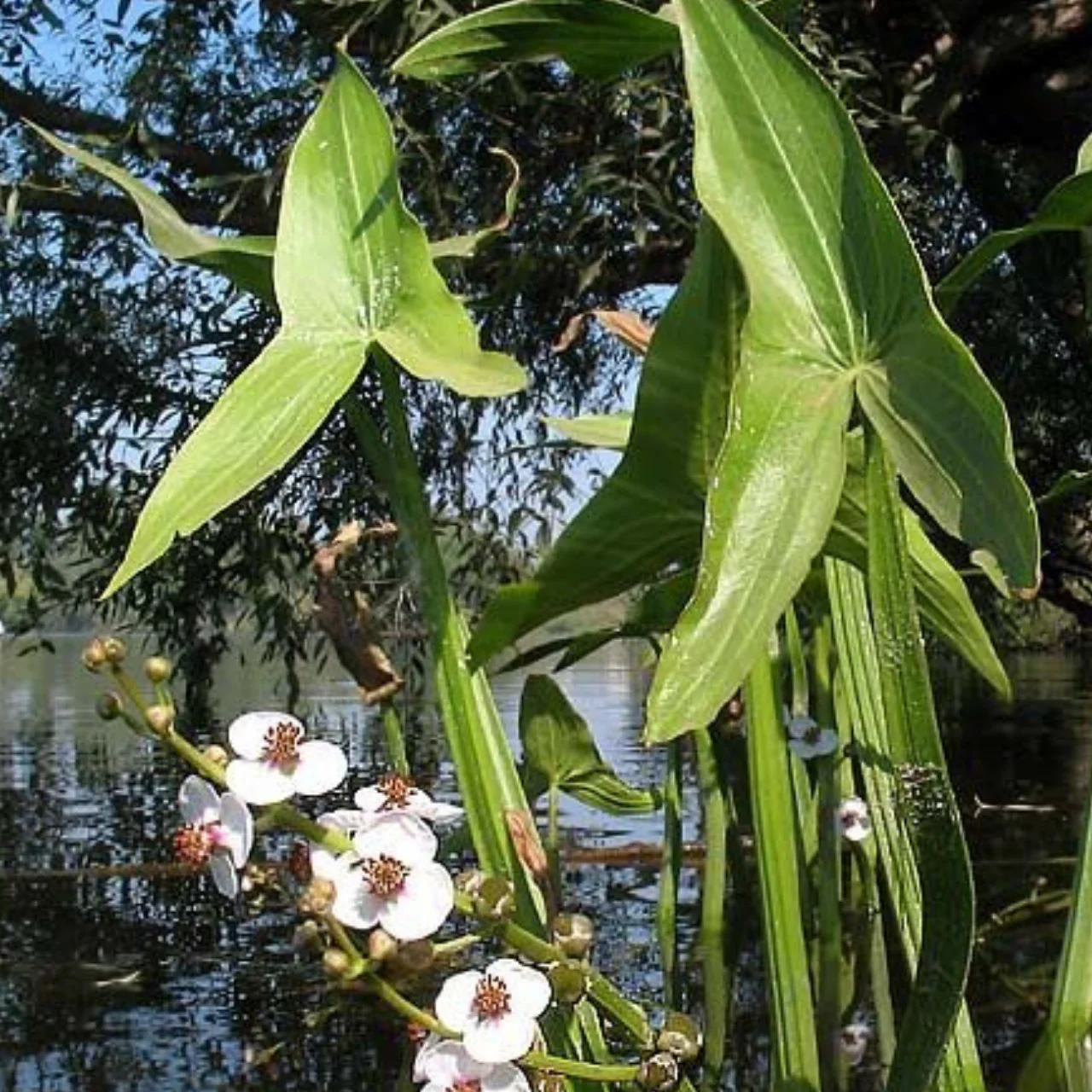 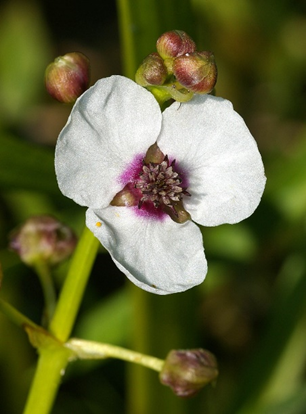 Стрелолист обыкновенный (Sаgittaria sagittifolia)
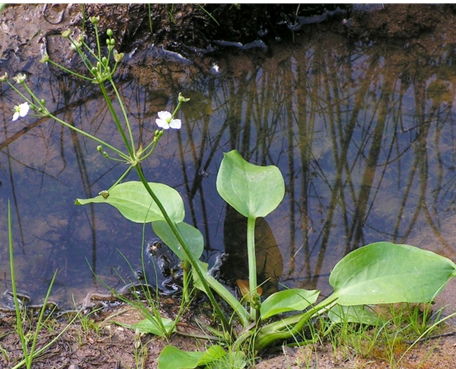 Частуха подорожниковая (Alisma plantagoaquatica L.)
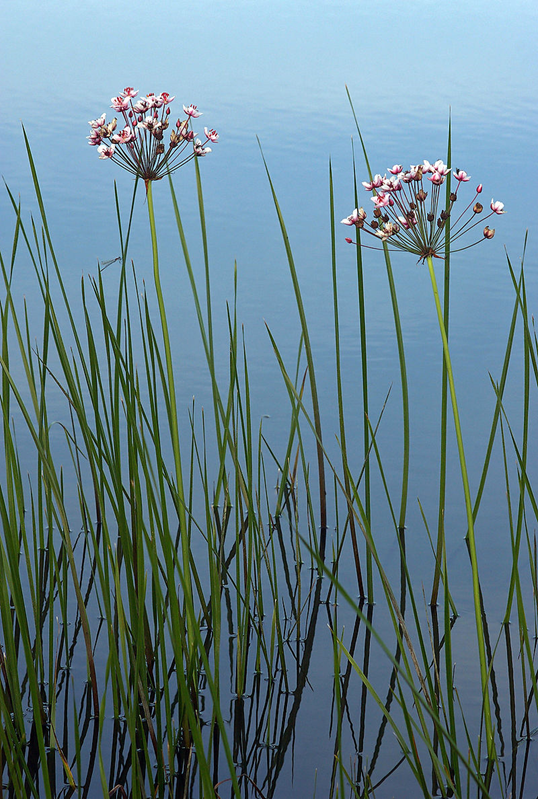 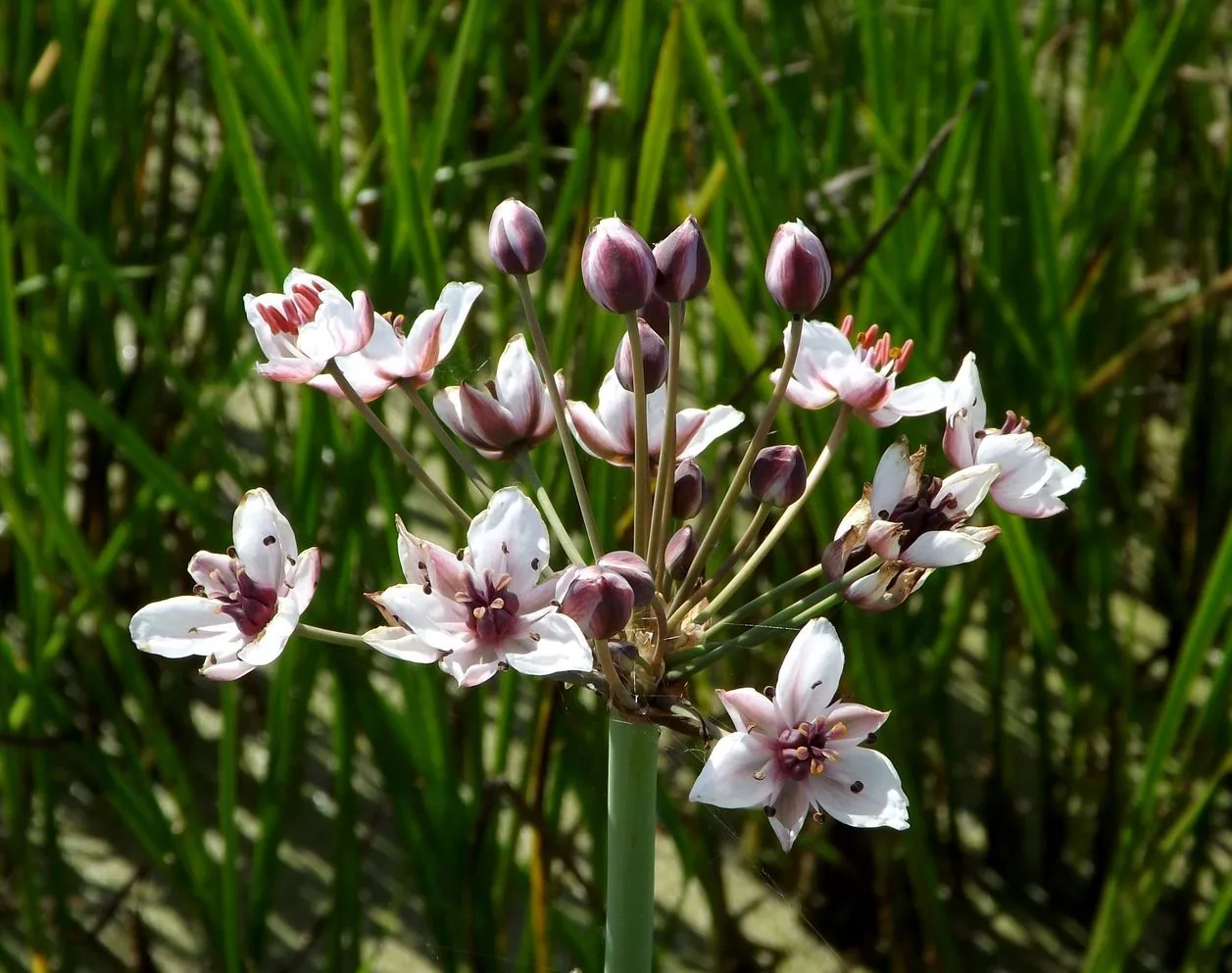 Сусак зонтичный (Butomus umbellatus)
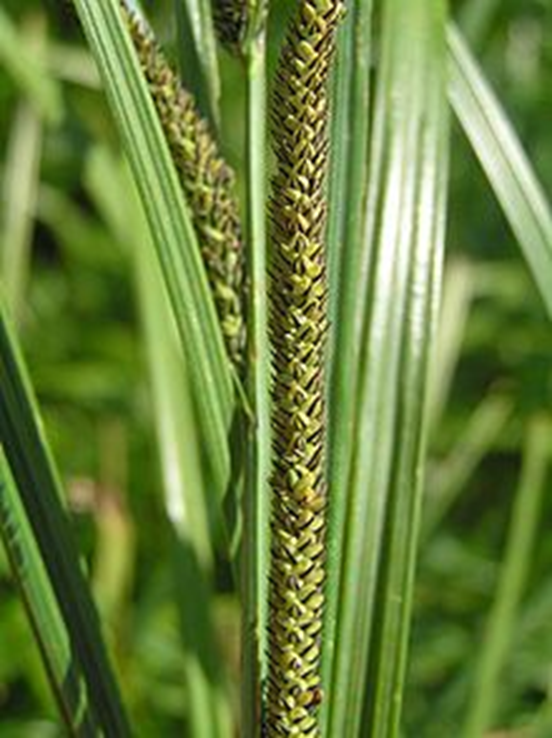 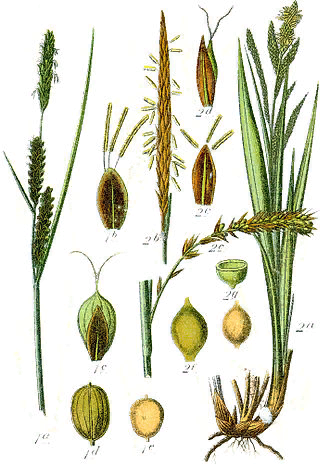 Осока острая (Carex acuta)
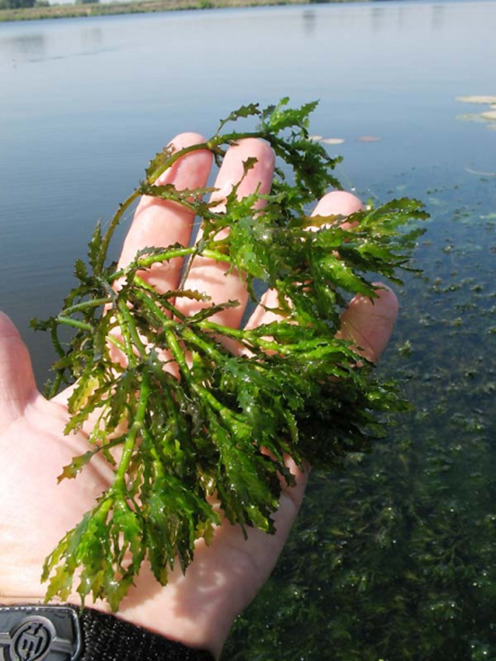 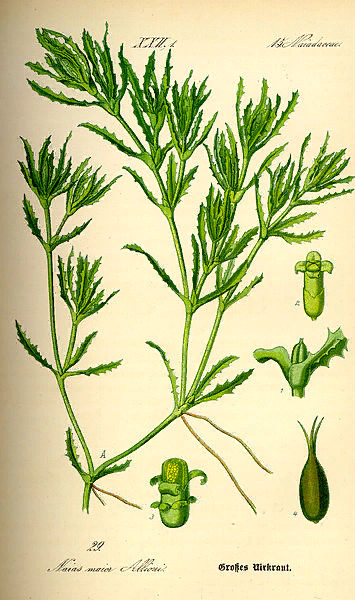 Наяда большая (Najas major all)
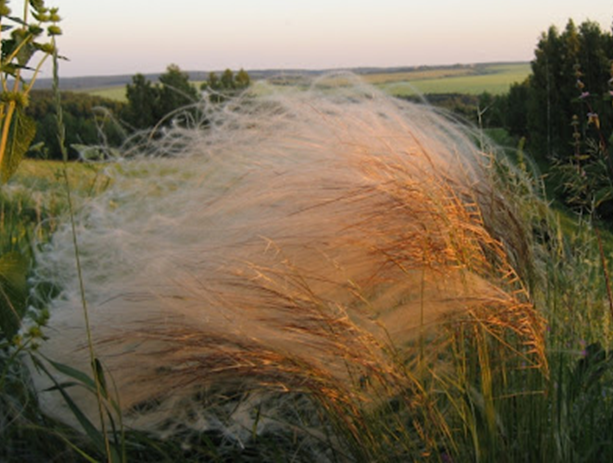 Ковыль перистый (Stipa pennata L.)
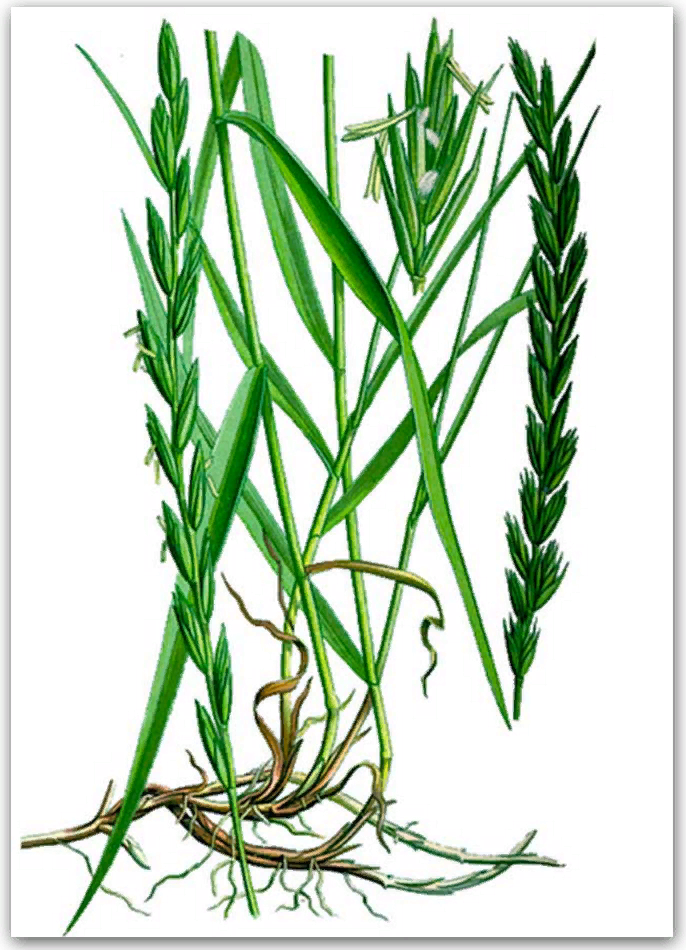 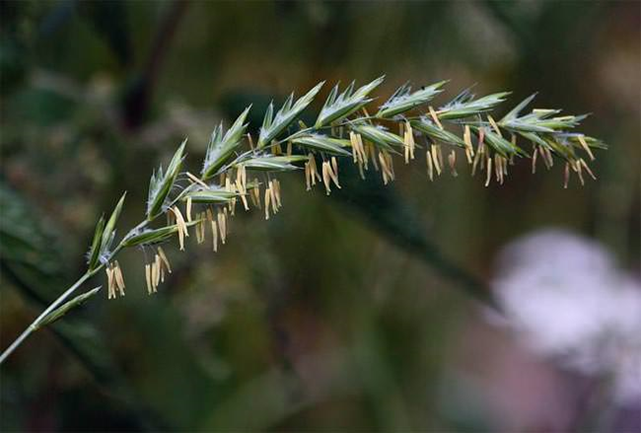 Пырей ползучий (Elytrígia répens)
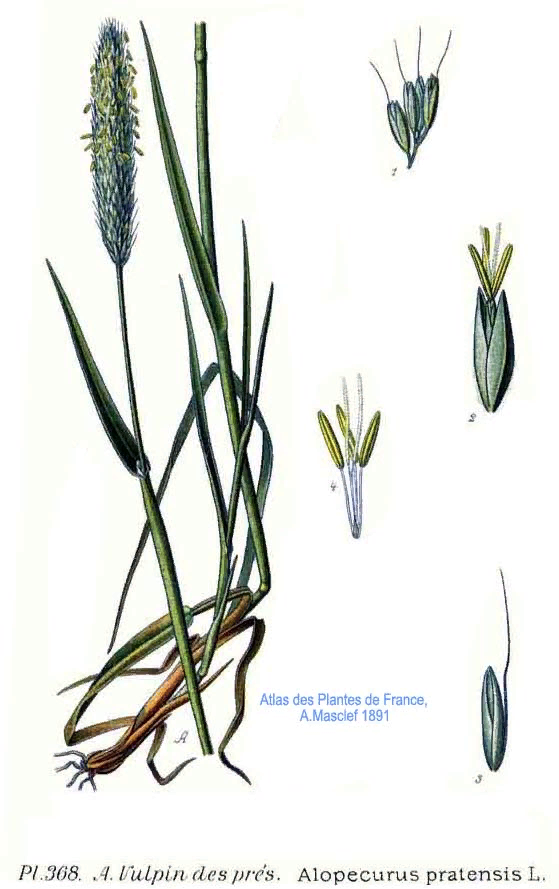 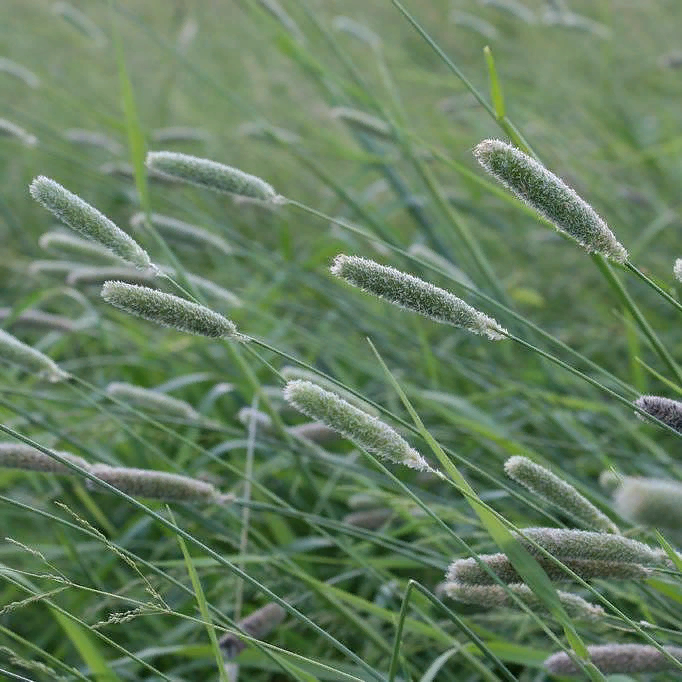 Лисохвост луговой (Alopecúrus praténsis)
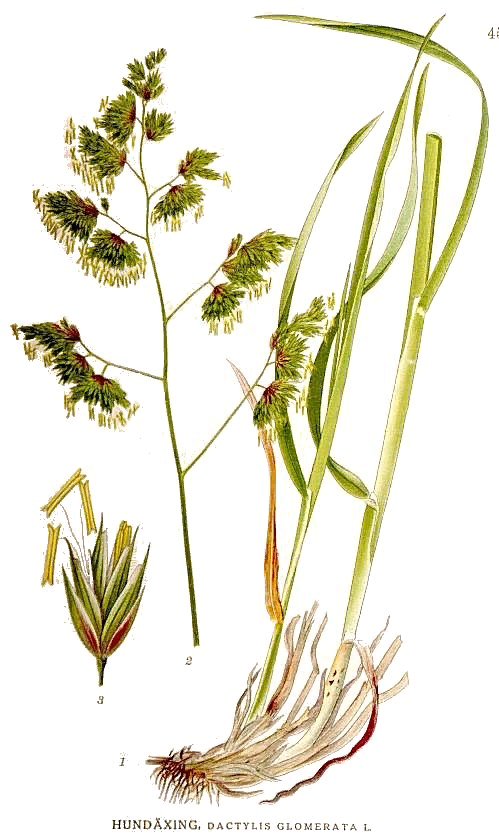 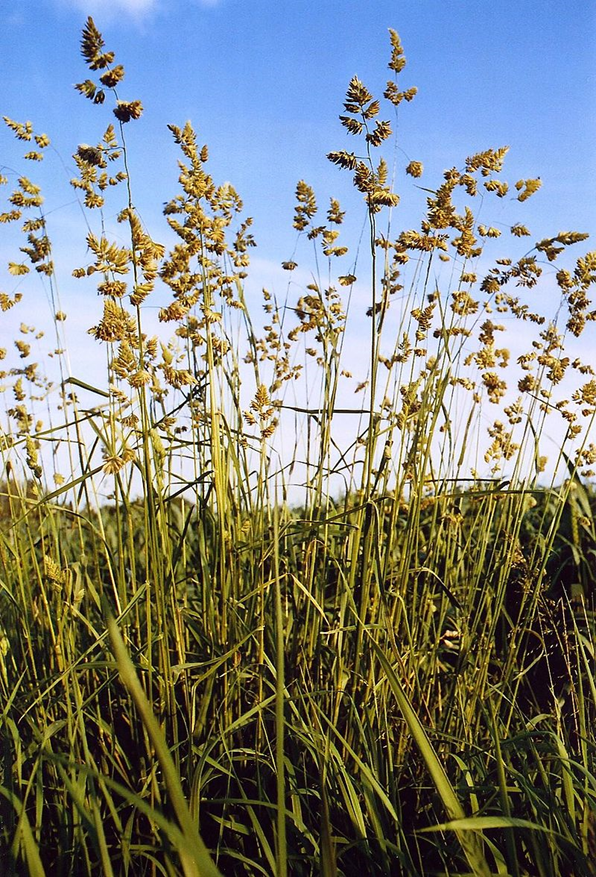 Ежа сборная (Dactylis glomerata l.)
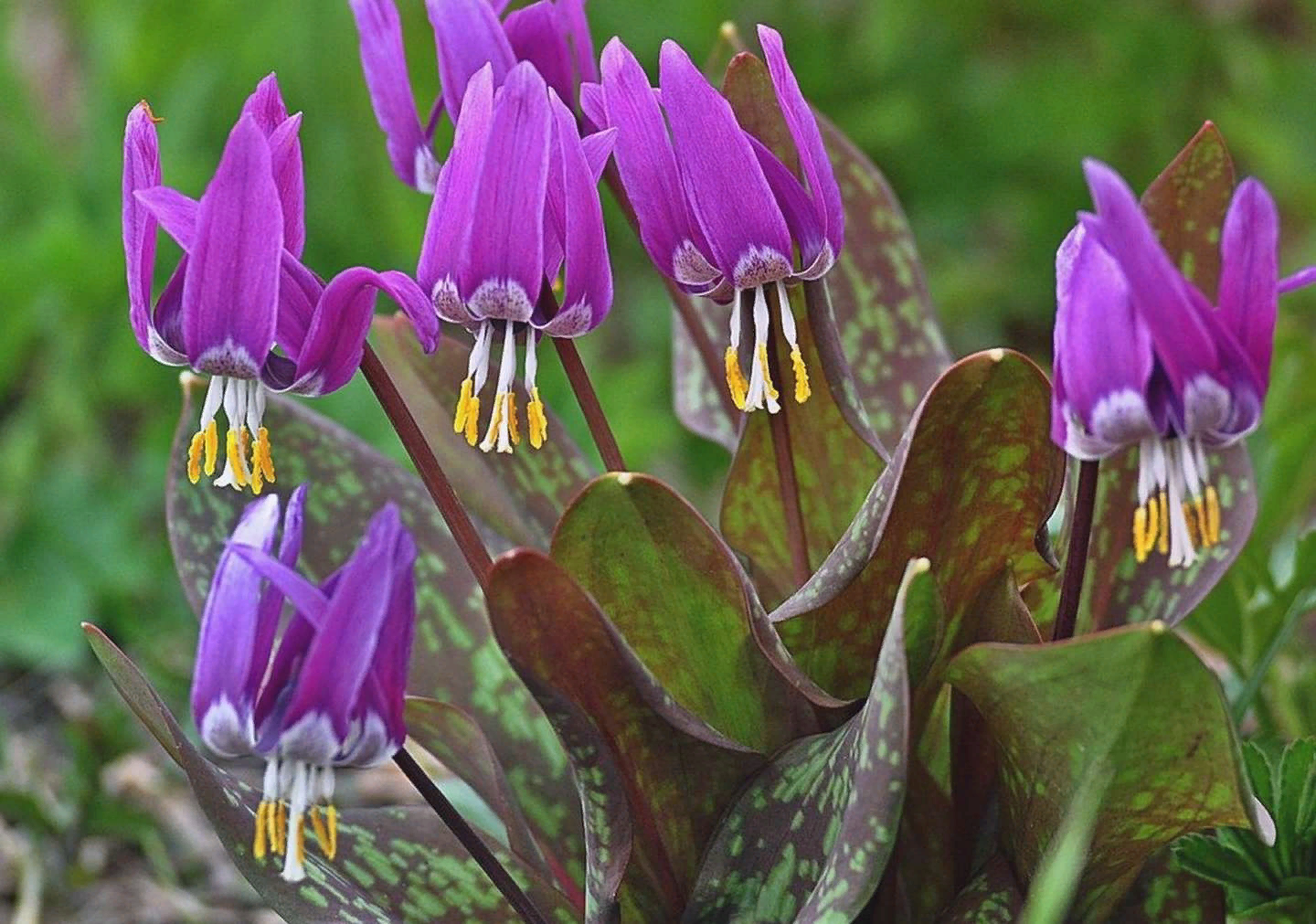 Кандык сибирский (Erythrōnium sibīricum)
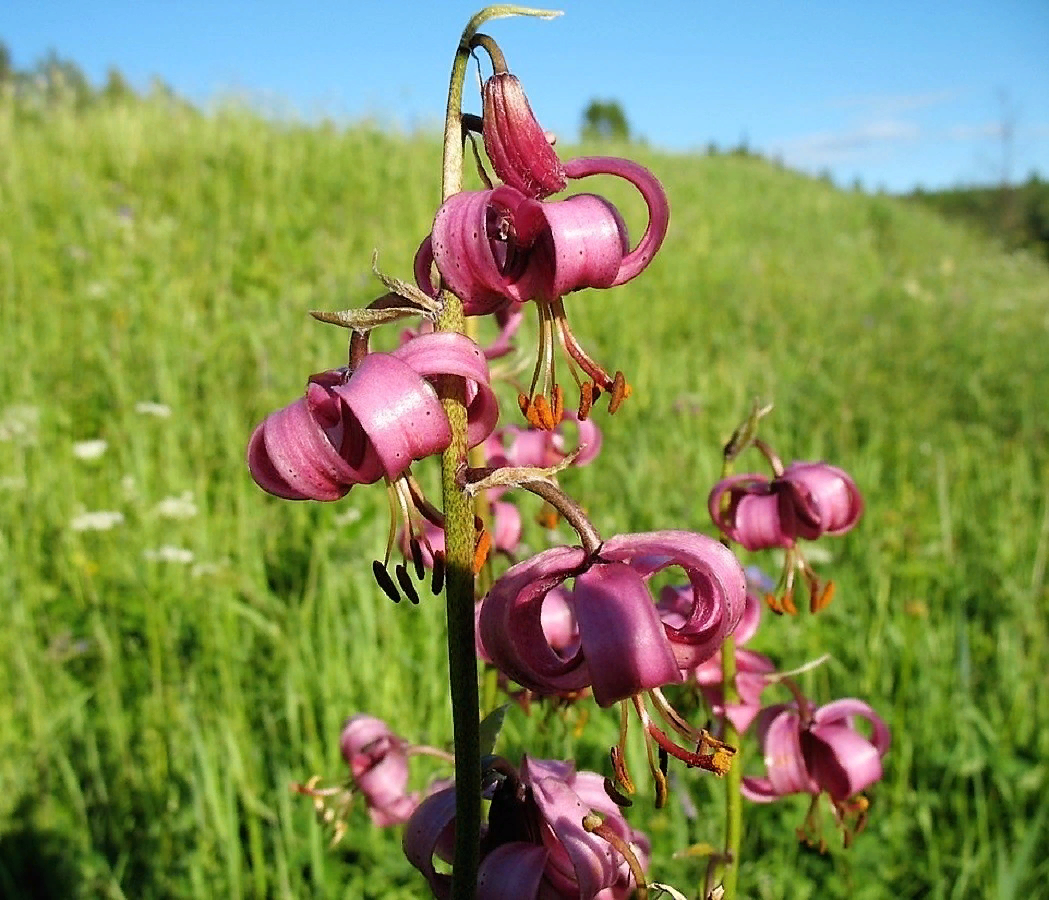 Лилия кудреватая (Саранка кудреватая) (Lílium mártagon)
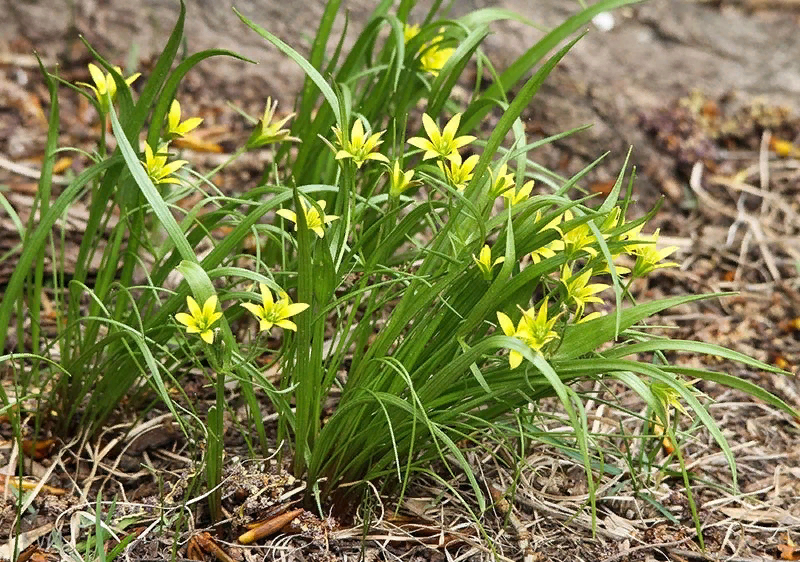 Гусиный лук, или Птичий лук (Gagea)
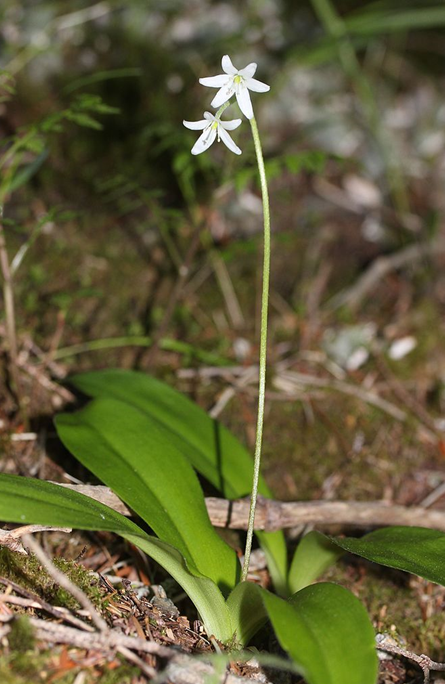 Клинтония удская (Clintonia udens Traut. ex Mey)
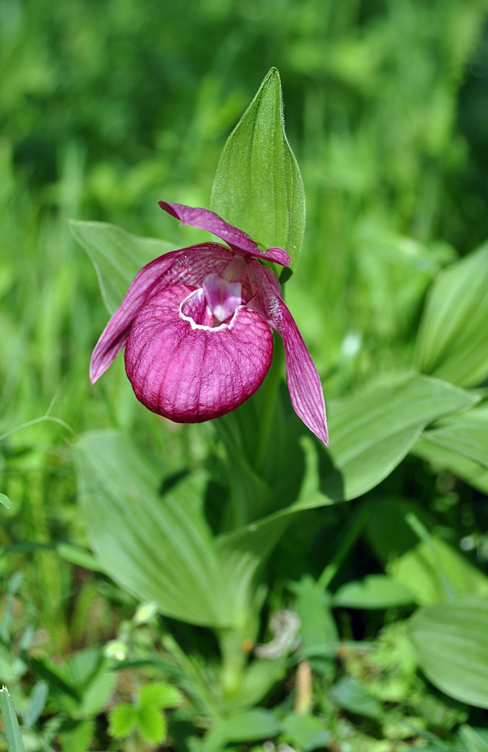 Венерин башмачок крупноцветковый (Cypripedium macranthos)
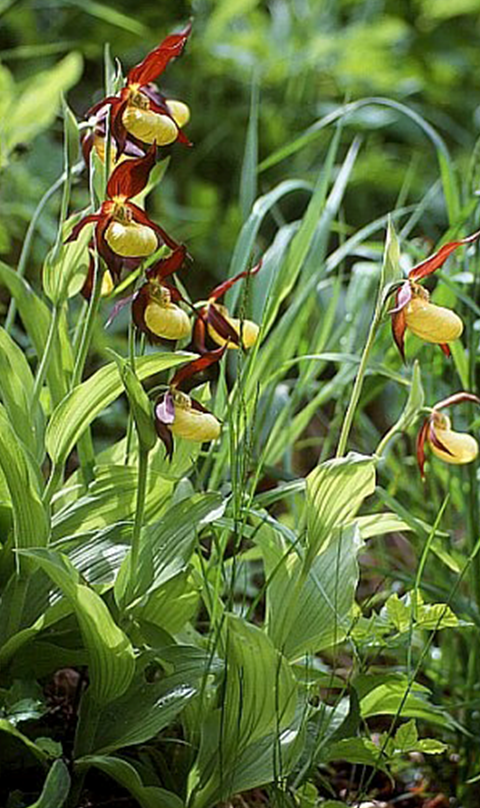 Венерин башмачок обыкновенный (Cypripedium calceolus)